Reviews of GSS and WaterSure
Andy White
Reviewing the Guaranteed Standards Scheme
Established in 1989 – last significant update in 2001

Standards cover

Appointments 
Low Pressure
Interruptions to Supply
Time taken on Account enquiries and changes
Time taken to respond to complaint 
Sewer flooding
Late GSS payment

Most payments are currently £20 

In many cases company redress schemes go beyond these minimum standards
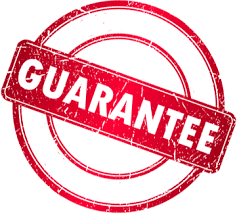 Reviewing the Guaranteed Standards Scheme
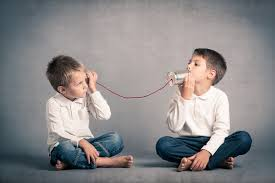 Reviewing the Guaranteed Standards Scheme
Areas explored include:

Increasing compensation and mechanism to uprate in future

Severe and Extreme weather exemptions

Areas where we explored the option of new standards included
     -   incorrect debt action
     -   meeting PSR commitments 
     -   water quality incidents
     -   meter reading and installation

Defra will include our recommendations its forthcoming  consultation on strengthened protections and compensation announced last week.
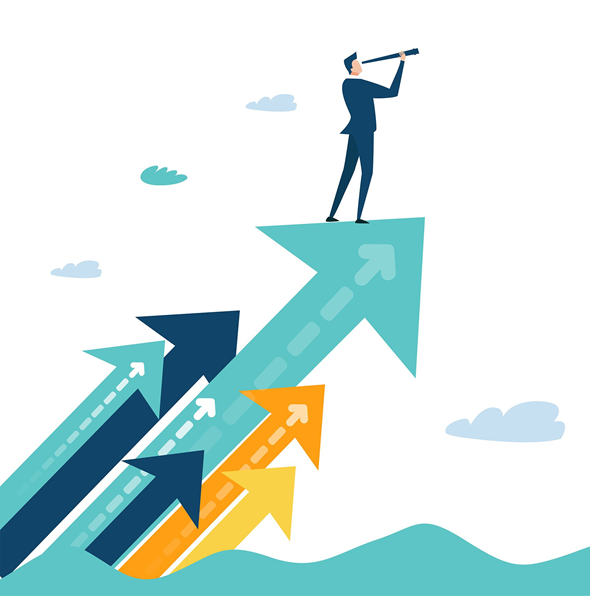 Reviewing WaterSure
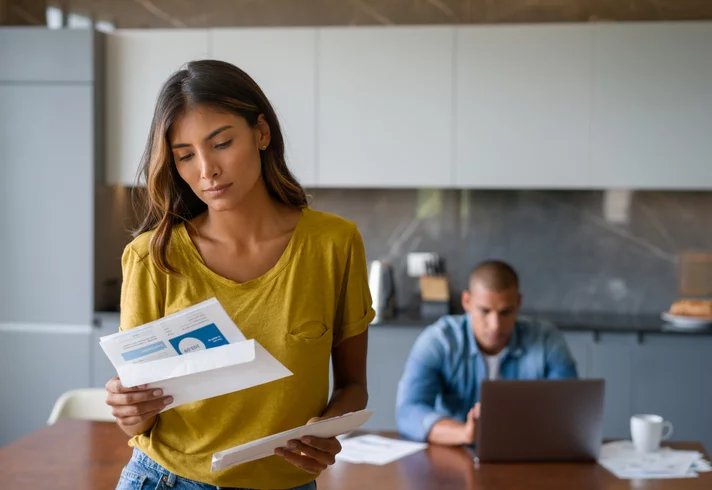 Introduced in 2000 - largely unchanged
Mandatory in England but voluntary in Wales

Funded by bill cross subsidy - £70m per annum

Intention – remove risk that low income metered households with high water needs will cut back on essential use


CCW recently secured improvements in companies operation of the scheme

Stakeholders have indicated they would welcome a full review
Reviewing WaterSure
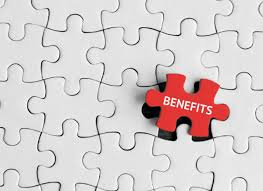 Eligibility Criteria - Benefits

Current Position 

Must be in receipt of income related benefits


Options

Remove all requirement to be on benefits

Expand qualifying benefits to include non means tested disability benefits

Others?
Reviewing WaterSure
Eligibility Criteria – Family Size

Current Position 

Three or more dependent children (under 19) living at property

Options

More or less children to qualify?

Include pensioners living in household?

Others?
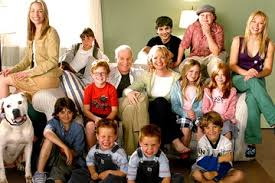 Reviewing WaterSure
Eligibility Criteria – Medical Condition

Current Position 

Any medical condition requiring additional water use qualifies but a core set of conditions are named

Options

Expand the list of named conditions to help encourage applications

Others?
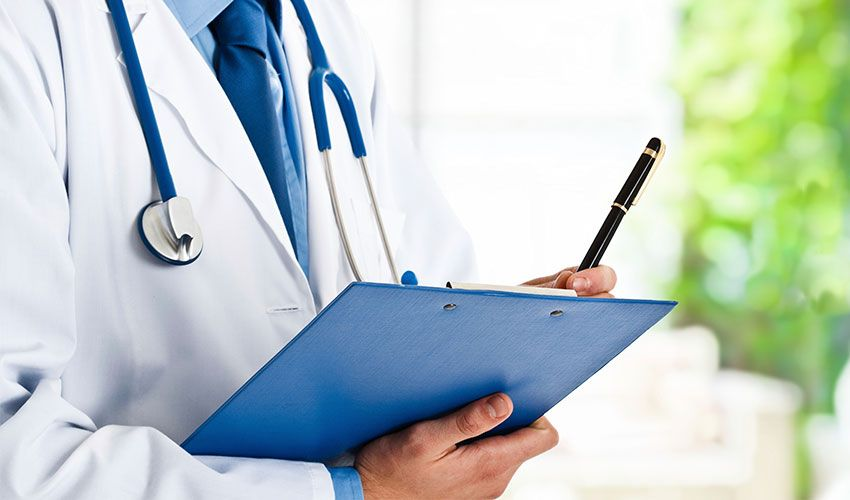 Reviewing WaterSure
Bill Support Provided

Current Position 

Bills must be capped at average bill
Many companies have adopted our recommendation to cap at the average metered bill level

Options

Change cap to average metered bill level

Cap at lowest of local metered bill level or Industry average metered bill level

Replace the cap with a percentage of fixed amount discount

 Others?
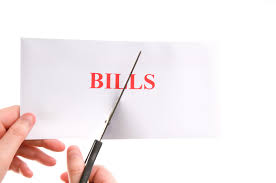 Reviewing WaterSure
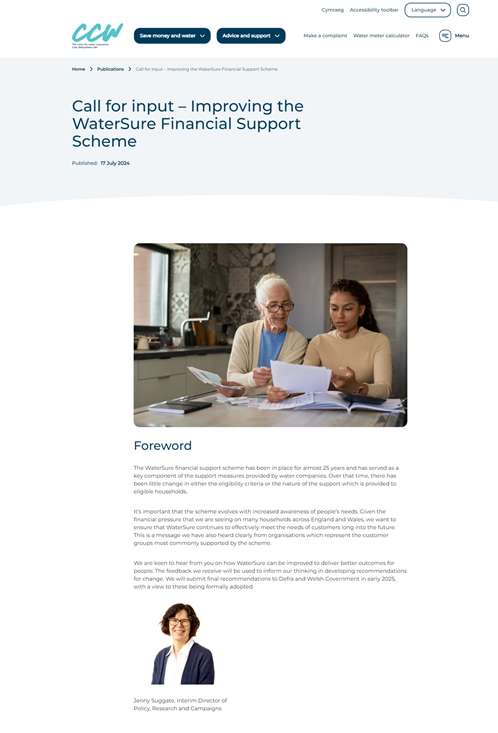 Call for Input  -  launched today 
Responses by 6th September


Please consider responding and sharing with others 


We will use the findings to develop CCW recommendations to 
Defra and Welsh Government